Apollo fait par Nathan Gosselin
Quoi?: Programme de la Nasa
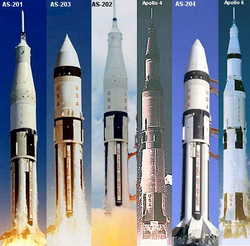 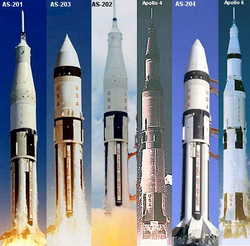 Pay: États-Unis
Quand: 1961 à 1972
Agence:National Aeronautics and Space Administration.
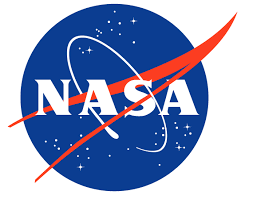